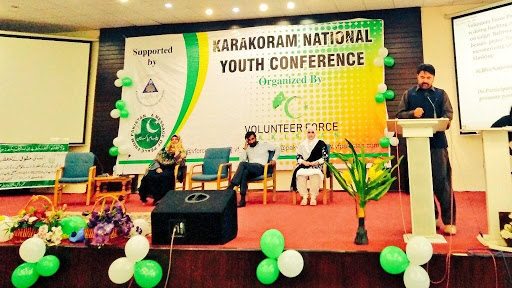 Rural youth in Pakistan
[Speaker Notes: This template can be used as a starter file for presenting training materials in a group setting.

Sections
Sections can help to organize your slides or facilitate collaboration between multiple authors. On the Home tab under Slides, click Section, and then click Add Section.

Notes
Use the Notes pane for delivery notes or to provide additional details for the audience. You can see these notes in Presenter View during your presentation. 
Keep in mind the font size (important for accessibility, visibility, videotaping, and online production)

Coordinated colors 
Pay particular attention to the graphs, charts, and text boxes. 
Consider that attendees will print in black and white or grayscale. Run a test print to make sure your colors work when printed in pure black and white and grayscale.

Graphics, tables, and graphs
Keep it simple: If possible, use consistent, non-distracting styles and colors.
Label all graphs and tables.]
Some Facts
39.2 million population of Pakistan is youth (aged 15-24 years) 
20.4 million are male youth
18.8 million are female youth
Pakistan is ranked 22nd in Commonwealth Youth Development Index (YDI) out of 54 countries
YDI is based on 5 key indicators: 
Education 
Health & Well being
Employment
Civic participation
Political participation
[Speaker Notes: Give a brief overview of the presentation. Describe the major focus of the presentation and why it is important.
Introduce each of the major topics.
To provide a road map for the audience, you can repeat this Overview slide throughout the presentation, highlighting the particular topic you will discuss next.]
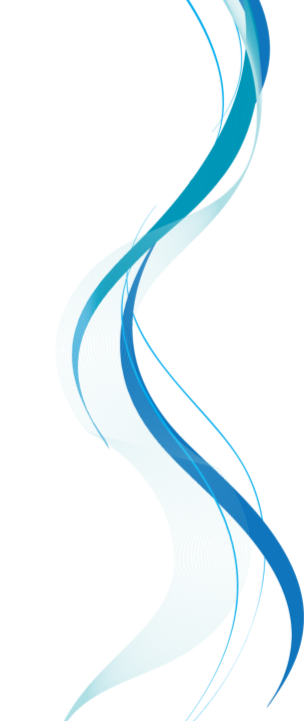 Youth in Pakistan: Key Issues
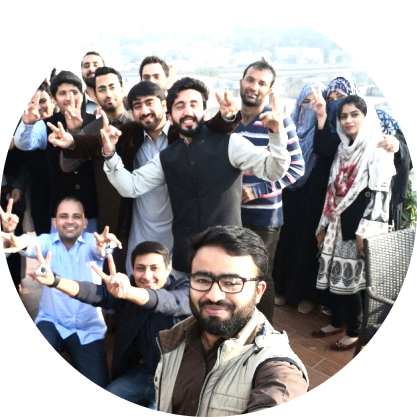 Key Issues
[Speaker Notes: This is another option for an overview slide.]
Youth in public policies & strategies
Youth inclusion in Vision-2025 
Youth policies
Health strategies
Economic development strategies
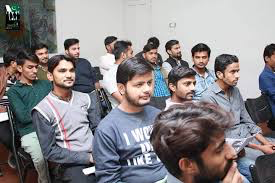 [Speaker Notes: What will the audience be able to do after this training is complete? Briefly describe each objective and how the audience will benefit from this presentation.]
Policies & Strategies
[Speaker Notes: Use a section header for each of the topics, so there is a clear transition to the audience.]
Policies & Strategies generally:
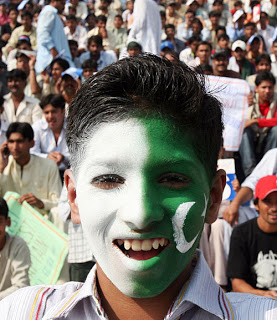 Focus on
Skill Development
Employment Opportunities
Education
Ignore
Marriage & rights
Life skills development
Health services
Gender equality
Civic & political engagement/ empowerment
Needs of poor, uneducated, & rural youth
[Speaker Notes: Add slides to each topic section as necessary, including slides with tables, graphs, and images. 
See next section for sample table, graph, image, and video layouts.]
Youth Empowerment Initiatives of the Federal & Provincial Governments
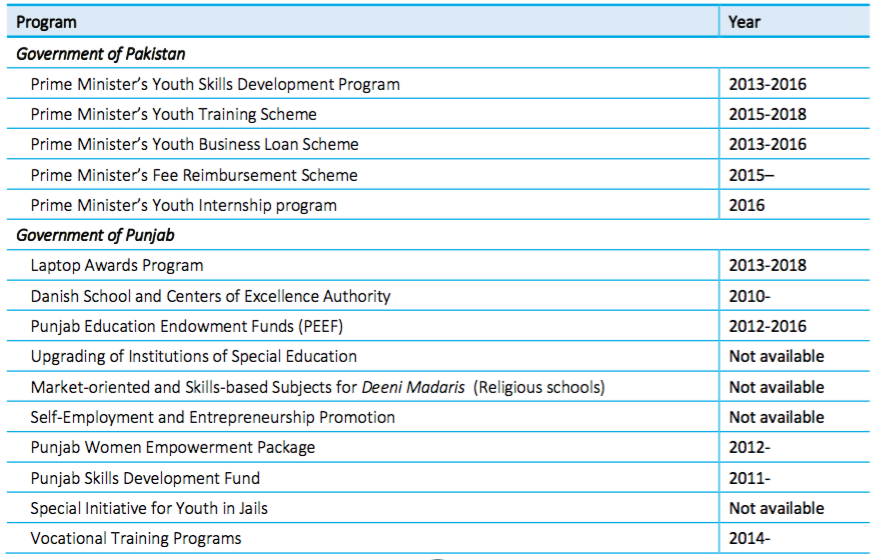 [Speaker Notes: Keep it brief. Make your text as brief as possible to maintain a larger font size.]
Continued…........
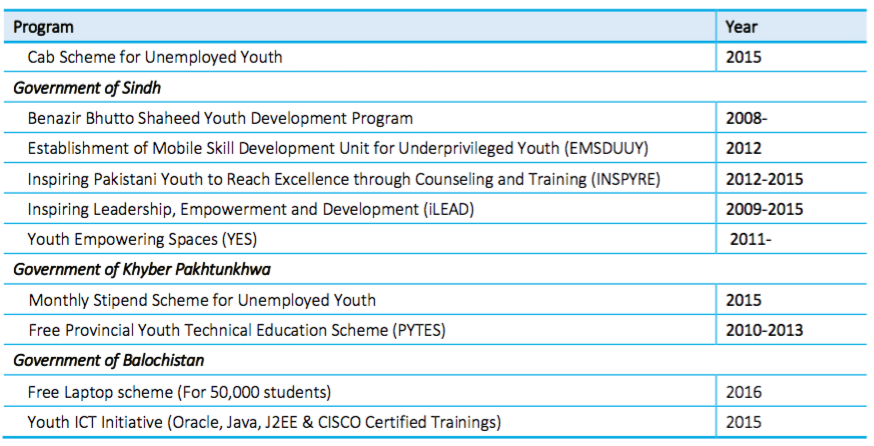 [Speaker Notes: Keep it brief. Make your text as brief as possible to maintain a larger font size.]
Youth related donor investments in Pakistan
Continued…...
[Speaker Notes: If there is relevant video content, such as a case study video, demo of a product, or other training materials, include it in the presentation as well.]
Continued…...
[Speaker Notes: If there is relevant video content, such as a case study video, demo of a product, or other training materials, include it in the presentation as well.]
Continued…...
[Speaker Notes: If there is relevant video content, such as a case study video, demo of a product, or other training materials, include it in the presentation as well.]